PASO A PASO PREREGISTRO PROGRAMA  JÓVENES EN ACCIÓN
PASO A PASO
https://jovenes.prosperidadsocial.gov.co/registro
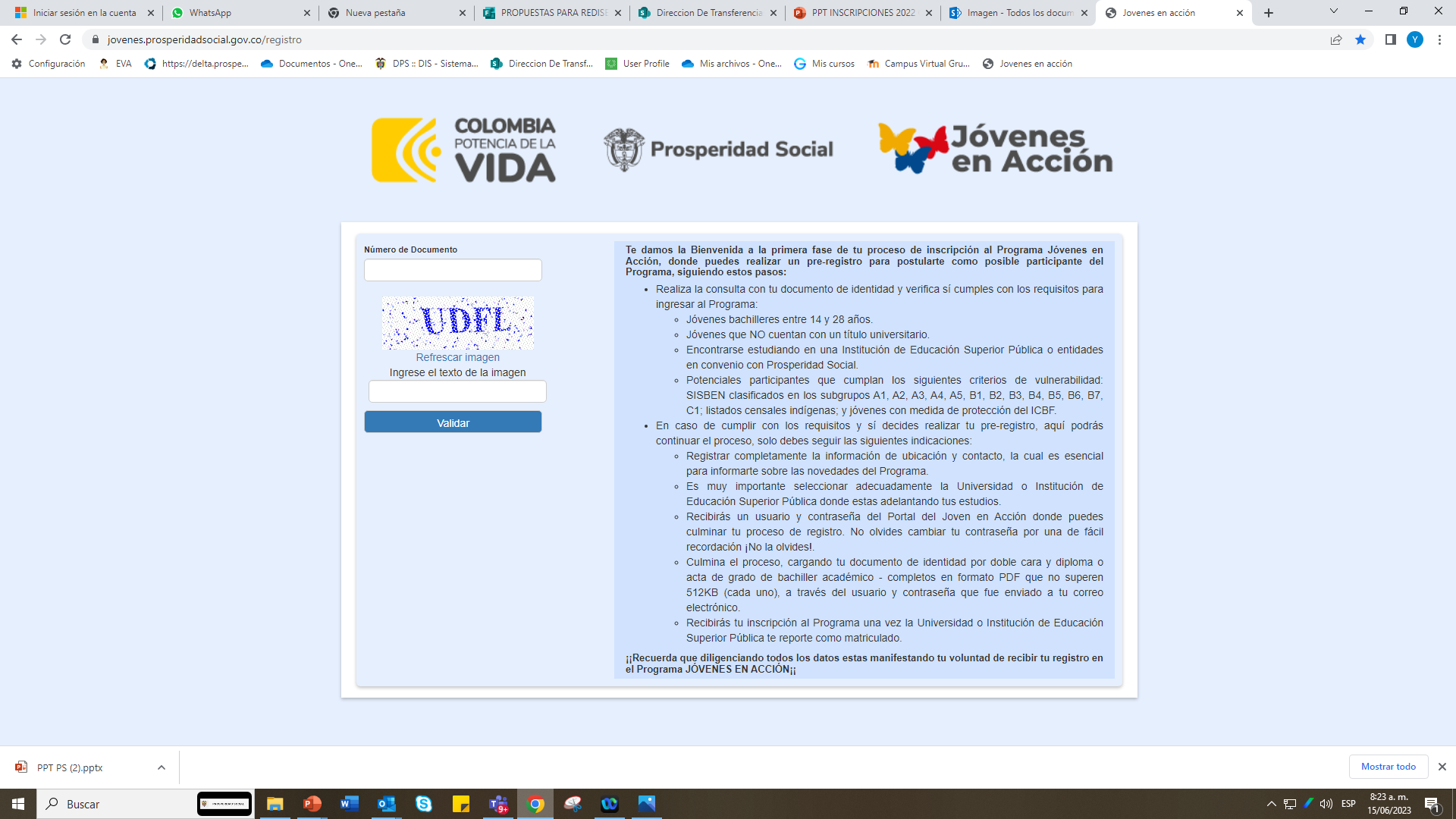 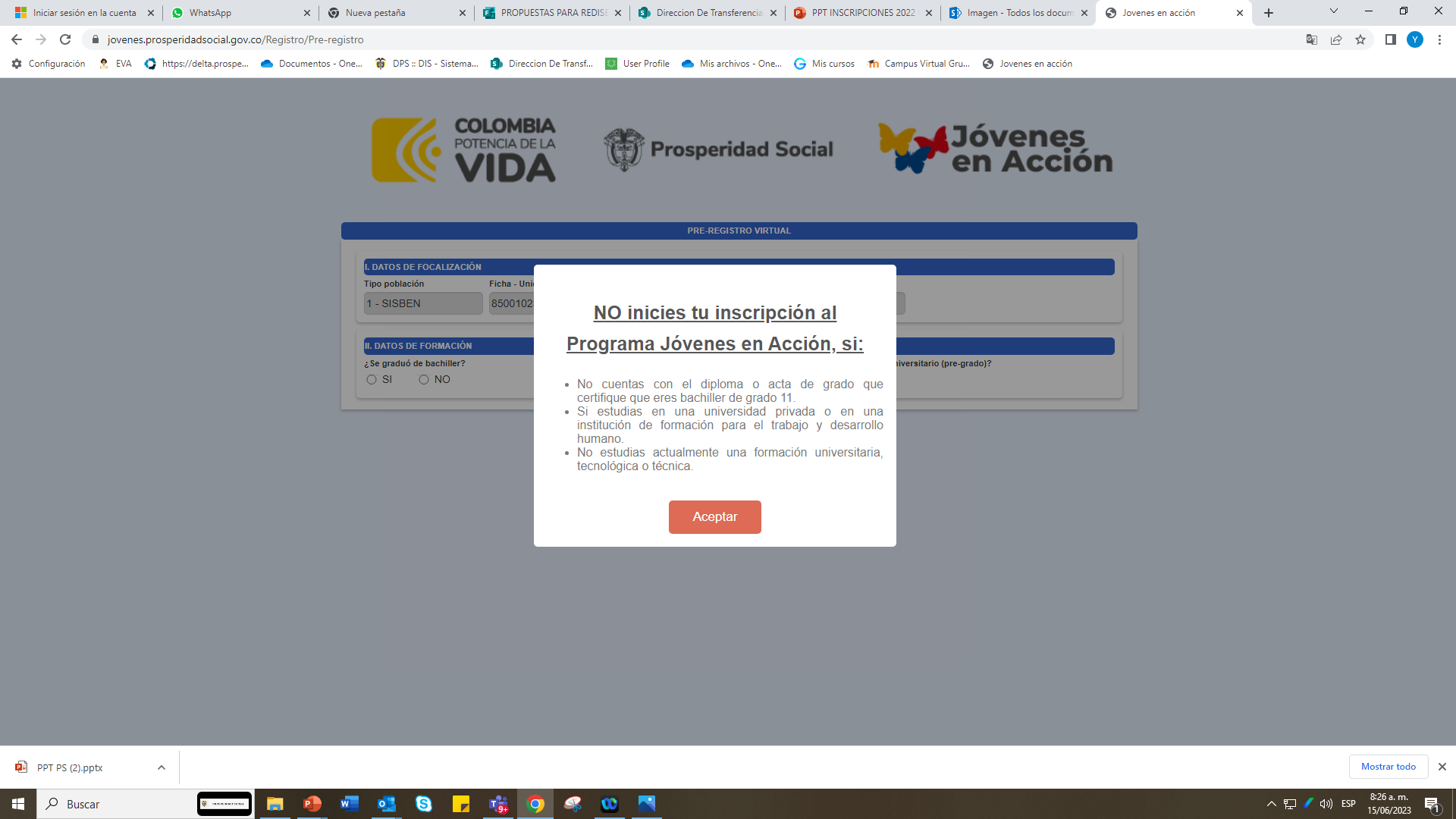 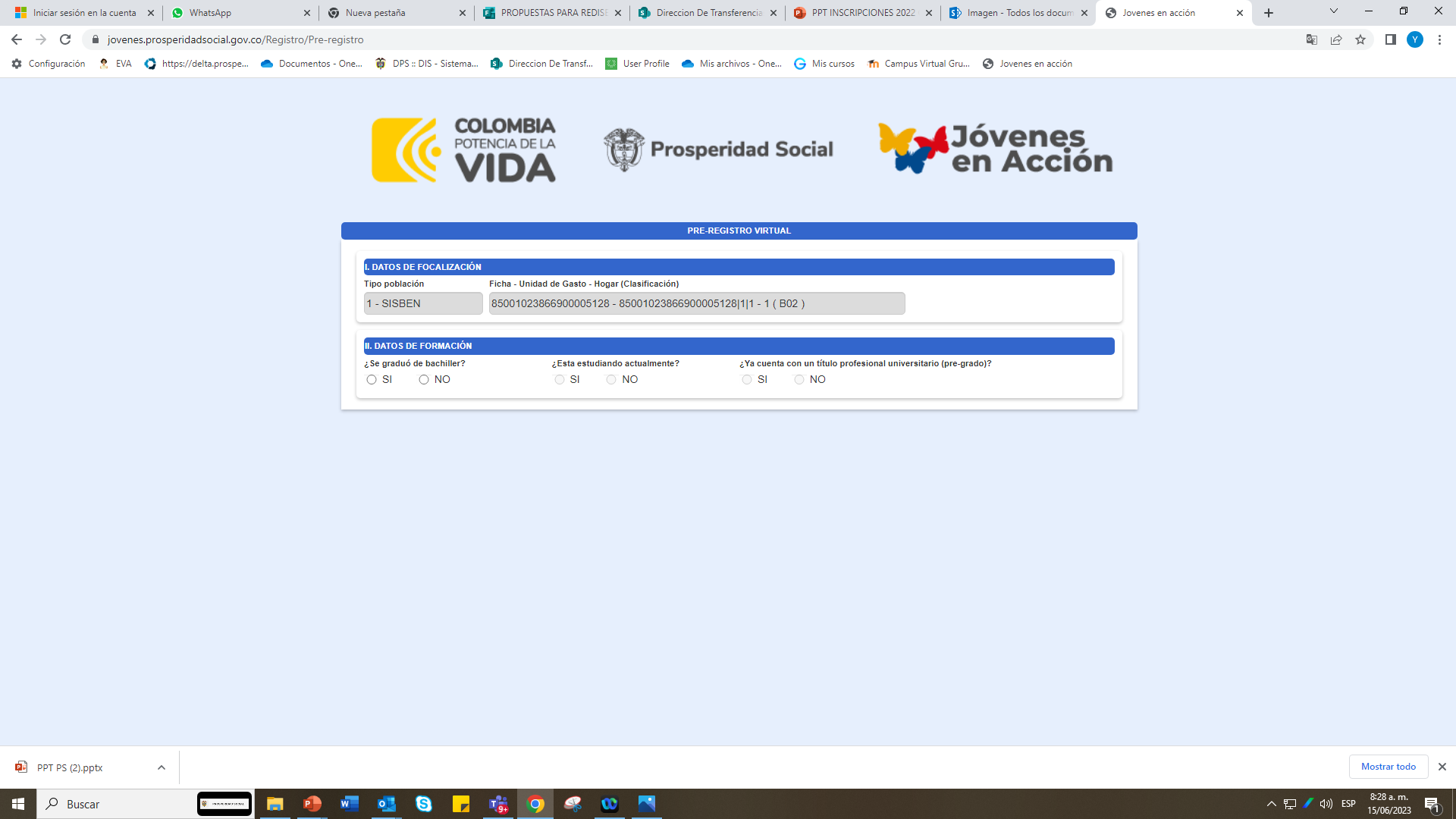 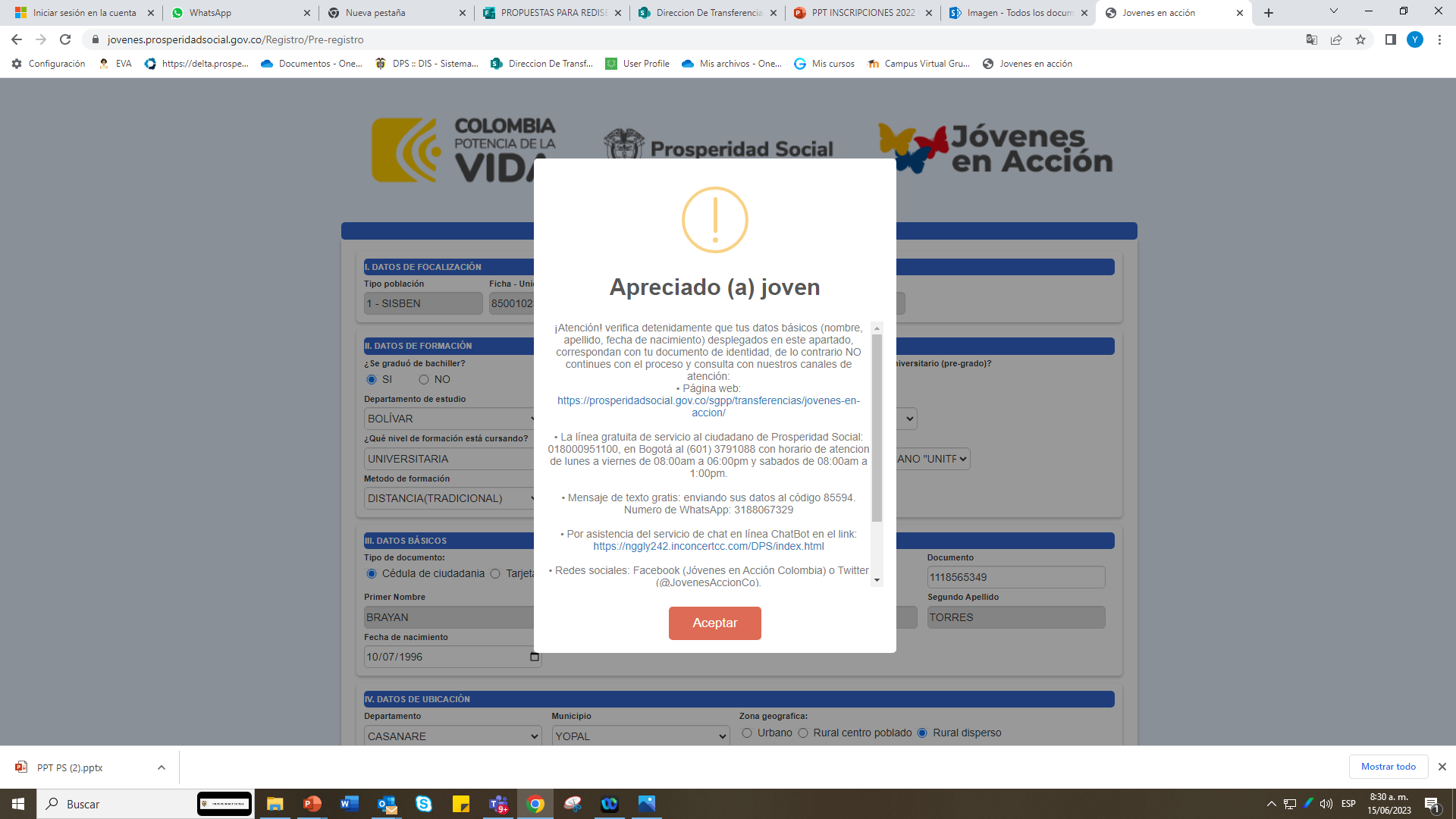 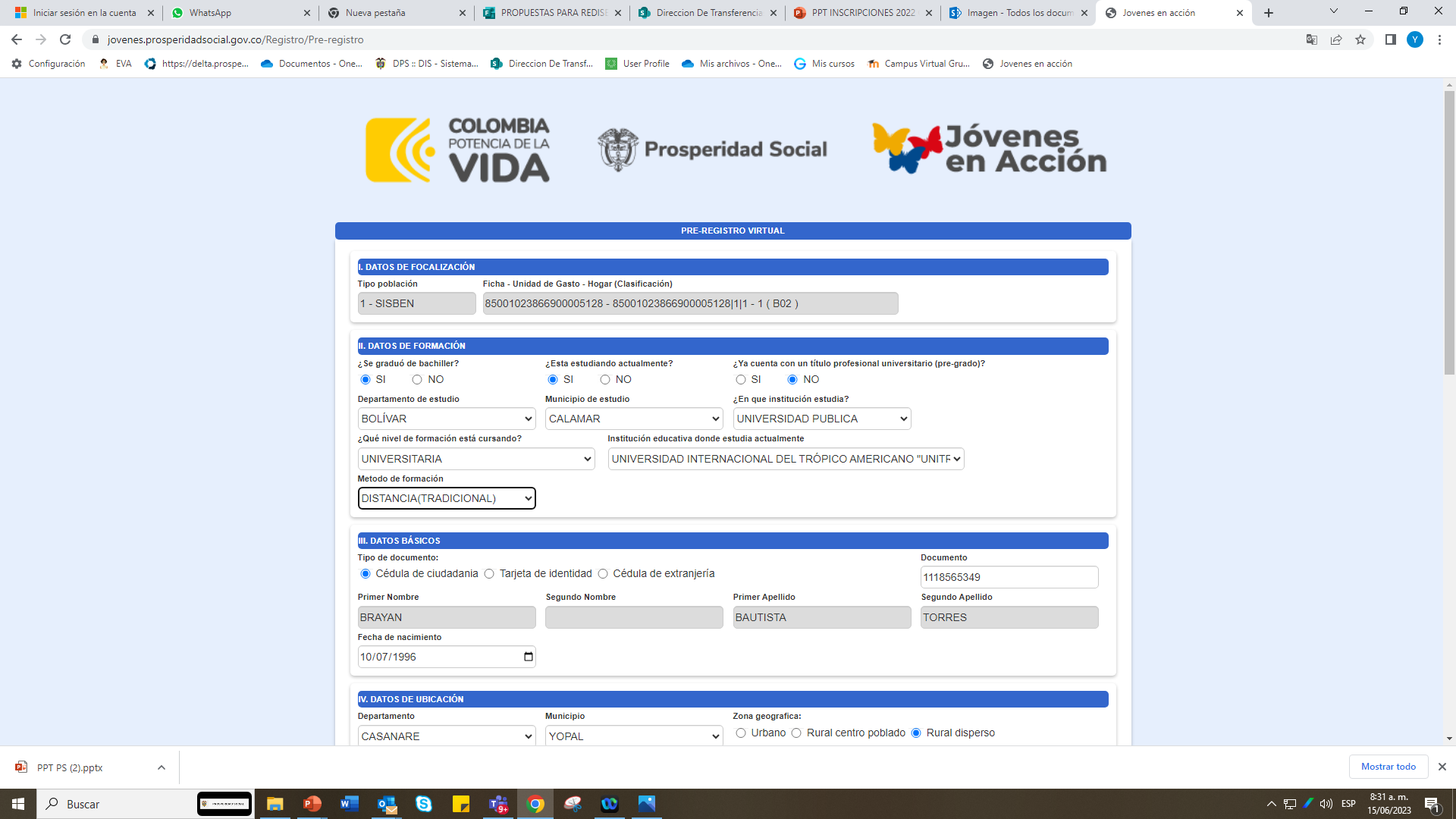 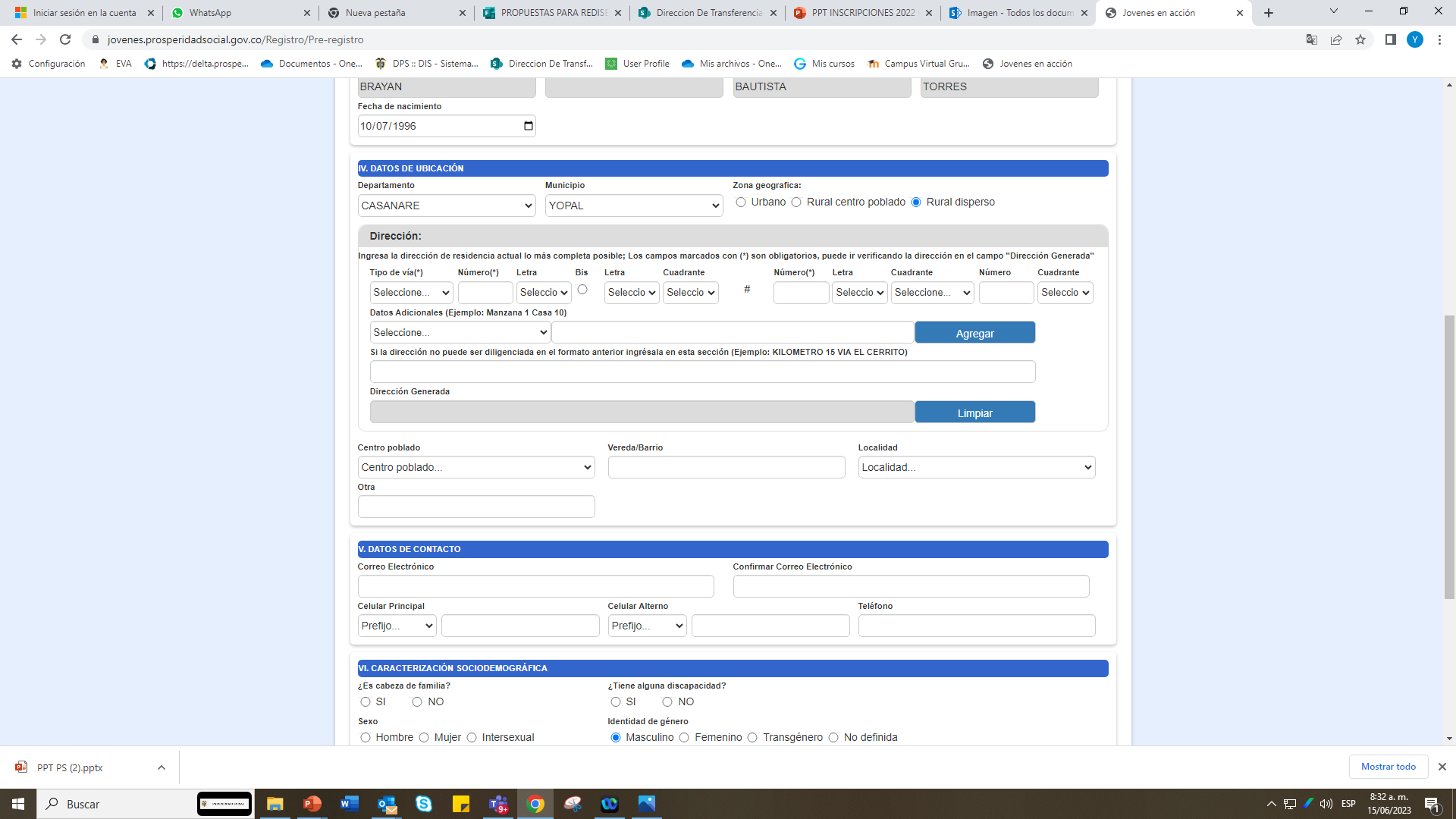 Diapositiva de cierre. No la debes modificar.
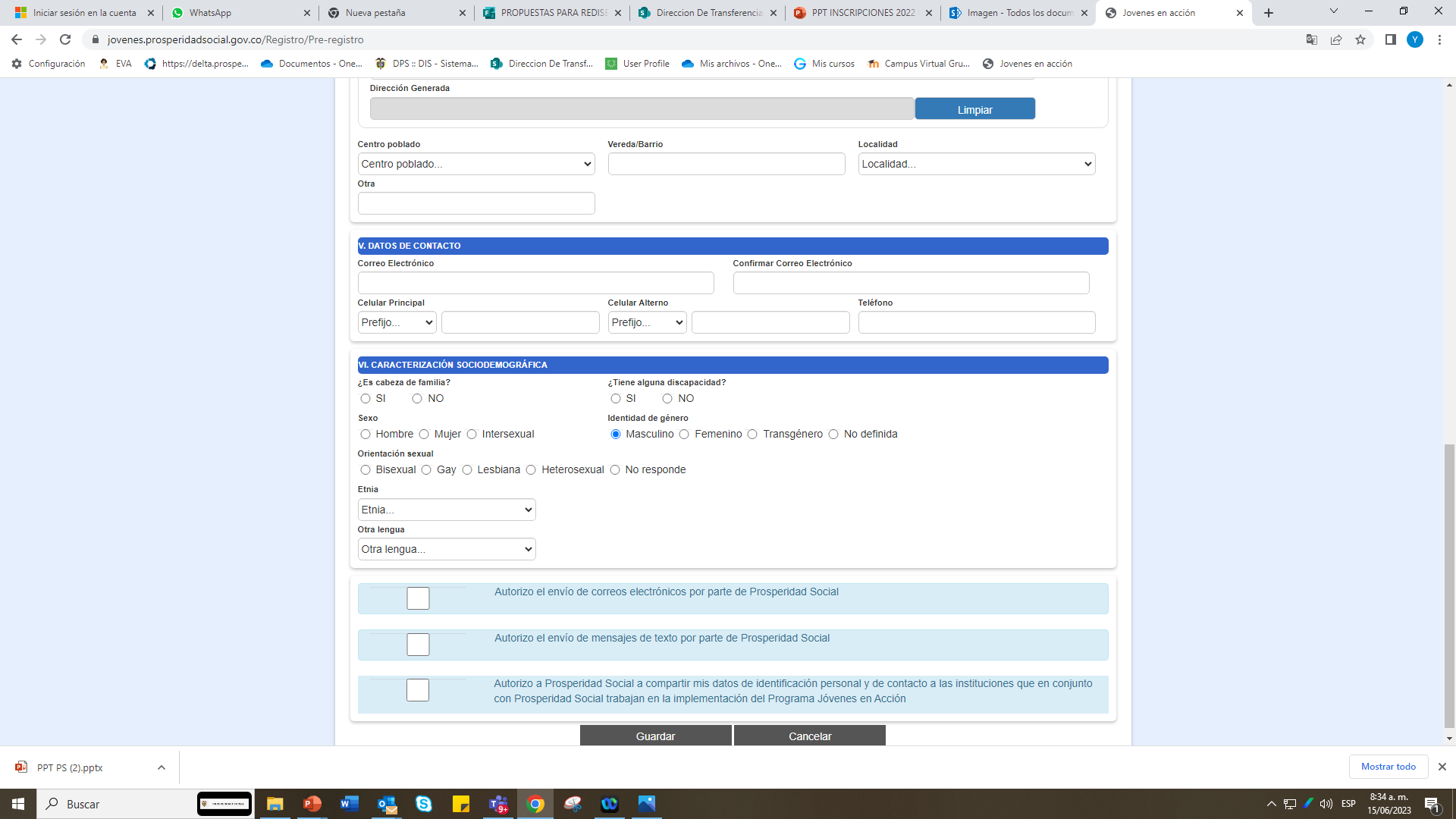 MENSAJE DE CORREO
Bogotá, D.C. 
Jóven: XXXXXXXXX
E-mail: XXXXXX@HOTMAIL.COM 
 
Apreciado (a) Joven, nos permitimos informarte que el pre-registro al Programa ha sido realizado exitosamente. Para avanzar en el proceso y llegar a la fase de registro te invitamos a acceder al siguiente enlace:
 https://jovenes.prosperidadsocial.gov.co/jea/App/Autenticacion/Ingreso.aspx 

En este enlace debes cargar su documento de identificación y diploma de graduación de bachiller. Estos archivos deben cargarse en formato PDF y no deben superar los 512 KB.

Los datos para iniciar sesión en el Sistema de Información para el cargue de estos documentos son:
 
Nombre de usuario: xxxxxxx@HOTMAIL.COM
Contraseña: CRI821

Una vez hayamos verificado el cargue de tu documento de identidad y la consistencia de tus datos de identificación personal, te estaremos informando por este mismo medio sí su pre-registro fue aprobado y se encuentra en estado REGISTRADO en el Programa.
 
Los canales de atención de PROSPERIDAD SOCIAL son los siguientes: 

• La página web: www.prosperidadsocial.gov.co o https://prosperidadsocial.gov.co/atencion-al-ciudadano/servicio-al-ciudadano/. 
• La línea gratuita nacional de servicio al ciudadano de Prosperidad Social: 018000951100, en Bogotá al (601) 3791088 con horario de atención de lunes a viernes de 08:00am a 06:00pm y sábados de 08:00am a 1:00pm. 
• Mensaje de texto gratis: enviando sus datos al código 85594. 
• Línea Whatsapp: 3188067329 o ingresando a través del siguiente enlace: https://api.whatsapp.com/send?phone=573188067329&text=.  
• Por asistencia del servicio de chat en línea Chat Web en el link: https://nggly242.inconcertcc.com/DPS/index.html
• Redes sociales: Facebook (Jóvenes en Acción Colombia) o Twitter (@JovenesAccionCo). 
• De manera presencial en las Direcciones Regionales de Prosperidad Social y puntos de atención en cada ciudad. Consulte la dirección de su ciudad en la página web: www.prosperidadsocial.gov.co o https://prosperidadsocial.gov.co/atencion-al-ciudadano/servicio-al-ciudadano/. 
• Servicio de devolución de llamada https://nggly242.inconcertcc.com/DPSWebCallback/index.html,  
• Correo electrónico servicioalciudadano@prosperidadsocial.gov.co. 
• Servicio de videollamada https://webcontact-cls45-dal.i6.inconcertcc.com/inconcert/apps/webdesigner/FormularioContactoDPS?token=C9FE1C14080A401AA6D3E38B61D8A111.
 
Respetado ciudadano, este correo ha sido generado por un sistema de envío automático; por favor NO responda al mismo ya que no podrá ser gestionado